Памятный знак 301-му отдельному артиллерийскому дивизиону КБФ
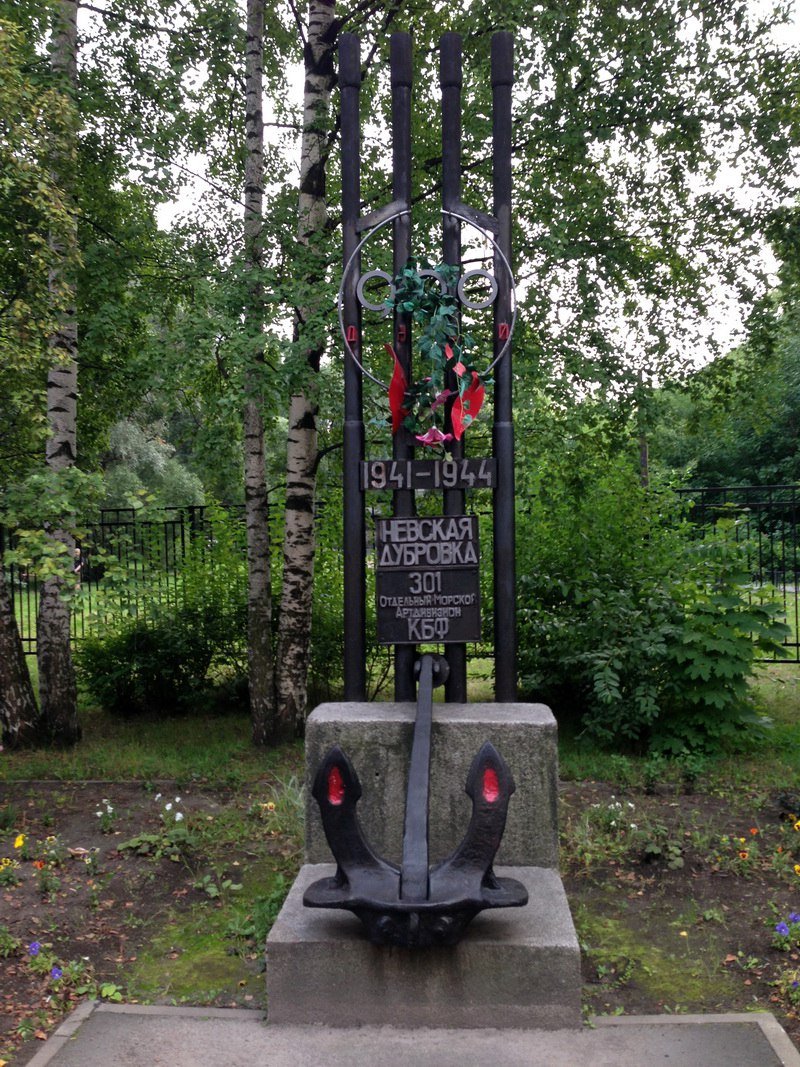 Презентация  выполнена учеником 4 «В» классаГБОУ лицея №265Мишко Павла.
Памятный знак 301-му отдельному артиллерийскому дивизиону КБФАдрес: Пискаревский пр., возле д. 13Памятный знак представляет собой четыре вертикальных символических пушечных ствола с укрепленным на них кругом и надписью "900 дней".На мемориальной доске выбита надпись: "1941-1944. Невская Дубровка. 301 Отдельный Морской Артдивизион КБФ".У бетонного основания памятника положен морской якорь. Памятник расположен на территории бывшей средней школы № 198.
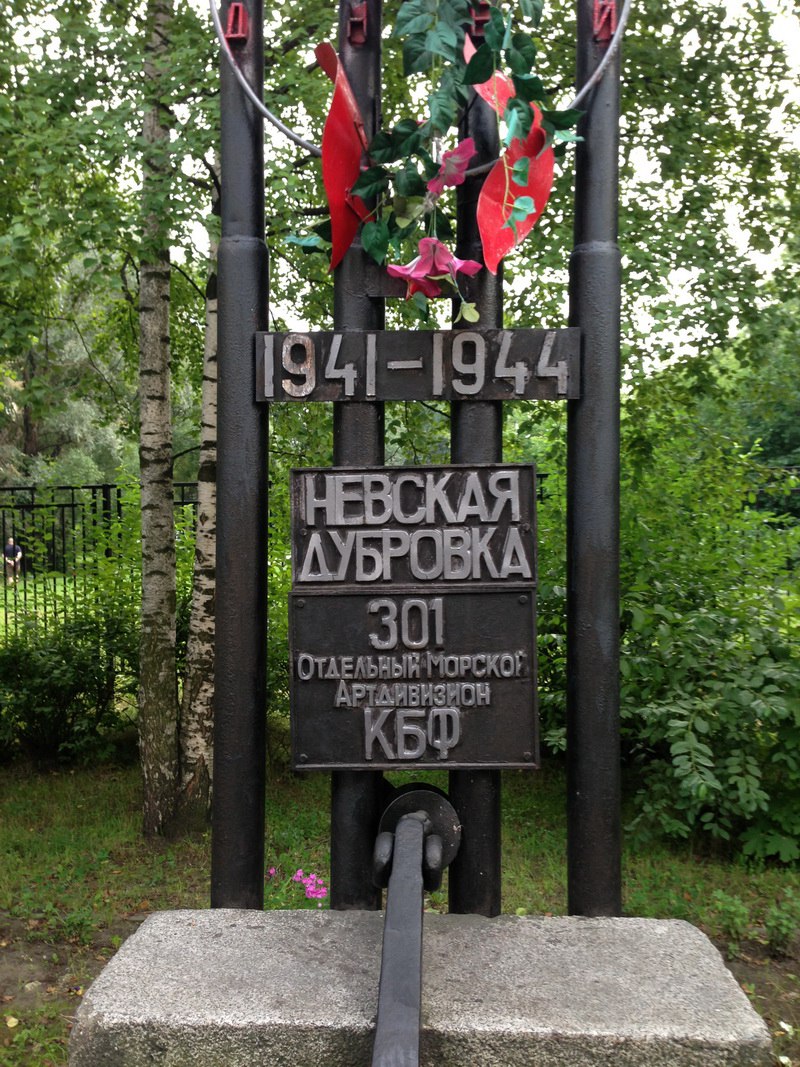